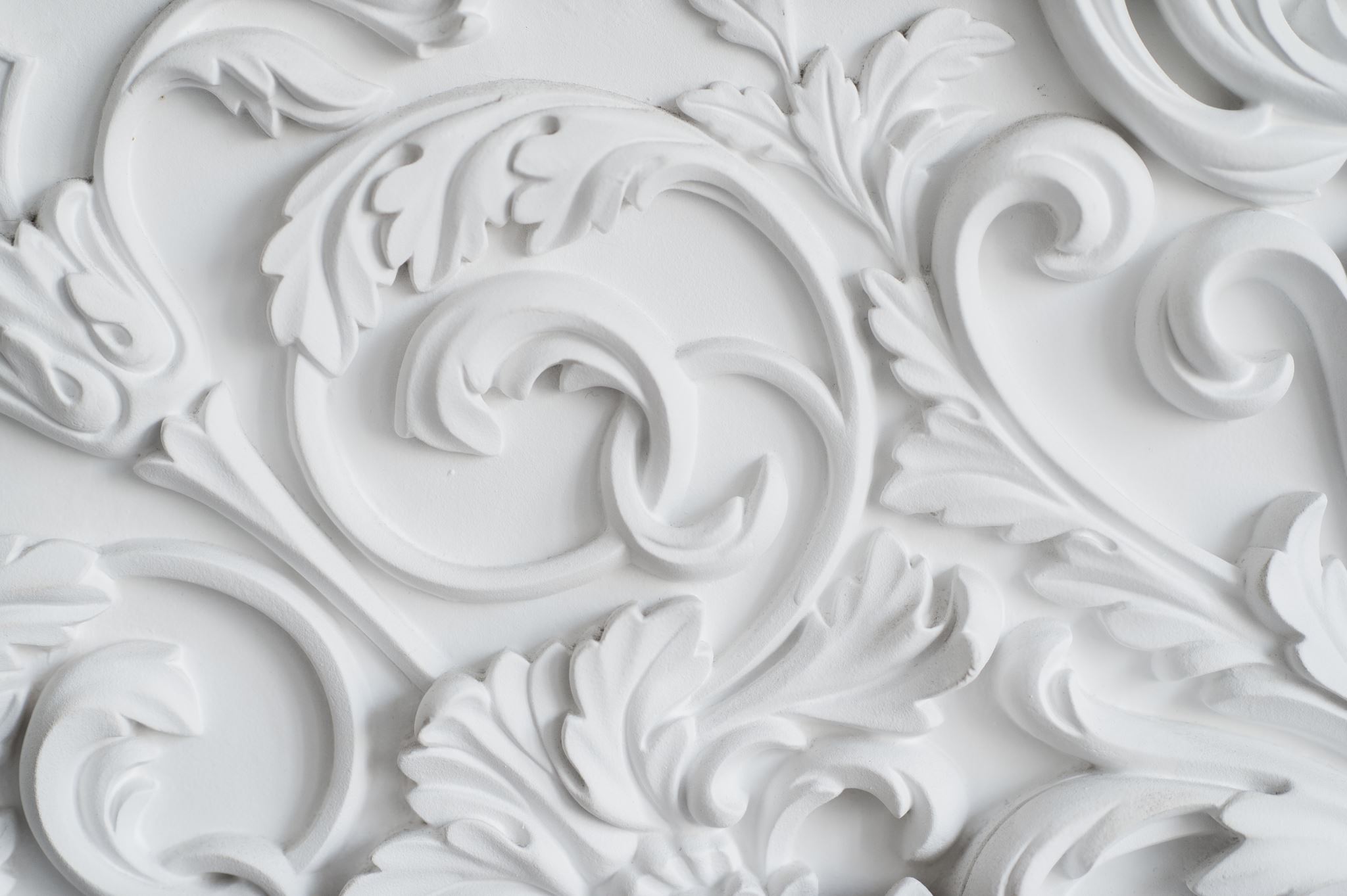 ICON ARCHAEOLOGY GROUP
2021 AGM
First Aid for Finds
Sarah Watkins-Kenney
FIRST AID FOR FINDS  4th Edition
FIRST AID FOR FINDS  4th Edition
FIRST AID FOR FINDS  4th Edition
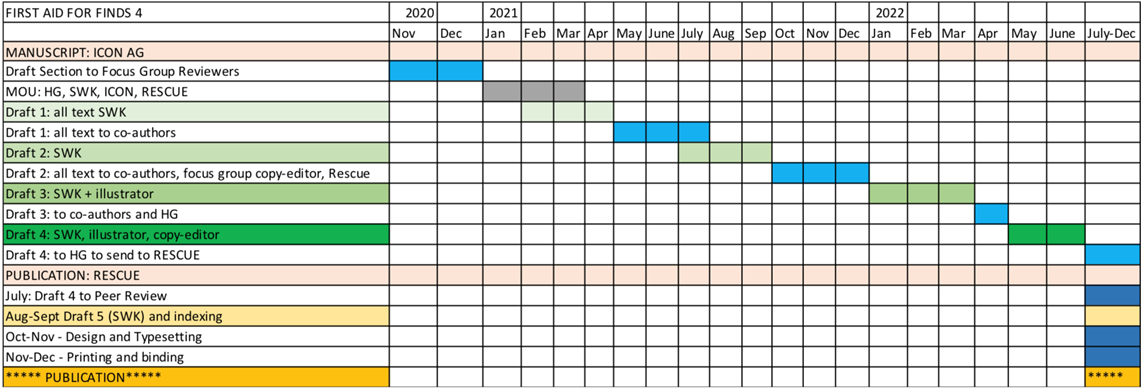 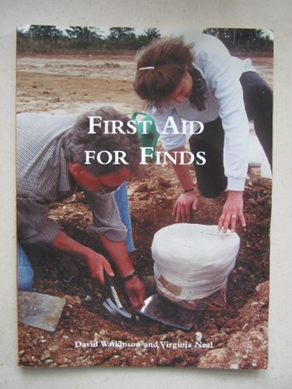 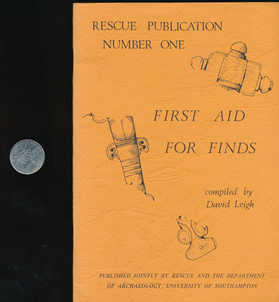 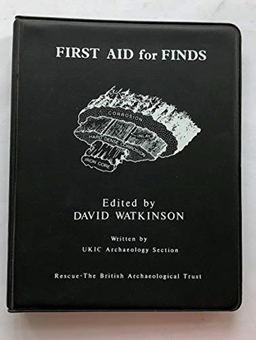 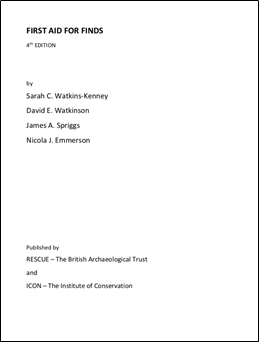 Published by Rescue: The British Archaeological Trust